Deadline-aware Broadcasting in Wireless Networkswith Local Network Coding
Pouya Ostovari, Jie Wu, and Abdallah Khreishah
Computer & Information Sciences Department, 
Temple University,
USA
Alice and Bob (No coding)
X
Y
Alice
R
Bob
Y
X
4 transmissions
Alice and Bob (Coding)
X
Y
Alice
R
Bob
X+Y
3 transmissions
Deadline-Aware Broadcasting
Z: 
Generation: slot 5
Deadline: 7
X: 
Generation : slot 1
Deadline: 6
Y: 
Generation: slot 3
Deadline: 6
X
Y
1
2
3
5
4
Z
Deadline-Aware Broadcasting
Z: 
Generation: slot 5
Deadline: 7
X: 
Generation : slot 1
Deadline: 6
Y: 
Generation: slot 3
Deadline: 6
X
Y
X
1
2
Z
Y
X
Z
Y
3 transmissions by the relay node
No deadline misses
3
Without waiting
Z
Y
X
X
Y
4
5
Z
Z
Time slot 5
Time slot 4
Time slot 1
Time slot 3
Time slot 2
Time slot 7
Time slot 6
Deadline-Aware Broadcasting
Z: 
Generation: slot 5
Deadline: 7
X: 
Generation : slot 1
Deadline: 6
Y: 
Generation: slot 3
Deadline: 6
X
Y
X
X+Y+Z
1
2
Z
Y
X
1 transmissions by the relay node
Deadline misses
3
Waiting time=4
Z
X
Y
X+Y+Z
5
4
Z
Z
Time slot 3
Time slot 1
Time slot 7
Time slot 2
Time slot 4
Time slot 5
Time slot 6
Deadline-Aware Broadcasting
Z: 
Generation: slot 5
Deadline: 7
X: 
Generation : slot 1
Deadline: 6
Y: 
Generation: slot 3
Deadline: 6
X
Y
Z
1
X
2
X+Y
X+Y
Y
X
Z
2 transmissions by the relay node
No deadline misses
3
Waiting time=2
Z
Y
X
5
4
X+Y
X+Y
Z
Z
Time slot 7
Time slot 5
Time slot 4
Time slot 1
Time slot 3
Time slot 2
Time slot 6
Setting
All-to-all broadcast
Perfect links
MIMO capability
Two-hop local information

Objective: minimizing the number of transmissions
Constraint: Each packet has a deadline to be received by all nodes.
High Level Approach
Selecting forwarder nodes
Any deterministic forwarding method 
Partial Dominant Pruning

Calculating waiting time of each packet at relay nodes
Velocity based waiting time
Proportional distribution of waiting time
Random waiting time
Partial Dominant Pruning (PDP)(W. Lou and J. Wu, 2002)
The source node selects a subset of its neighbors such that they cover two-hop neighbors of the source.
Two-hop local information 

The source add the forwarder list to the packets.

Each forwarder node performs the same instruction.
Velocity-Based Waiting Time
Current time
Remaining time of packet i at node j
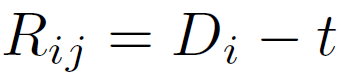 Deadline of packet i
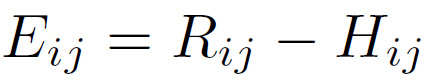 Extra time of packet i at node j
Maximum remaining hop of packet i at node j
Waiting time of packet i at node j
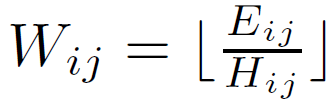 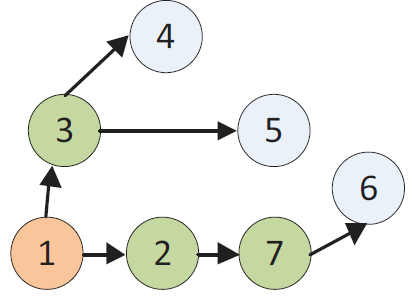 4
Time slot=1
Time slot=2
3
5
6
2
7
1
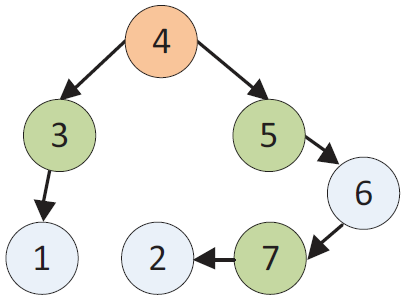 Velocity-Based Waiting Time
Current time
Remaining time of packet i at node j
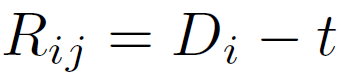 Deadline of packet i
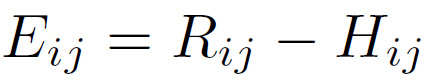 Extra time of packet i at node j
Maximum remaining hop of packet i at node j
Waiting time of packet i at node j
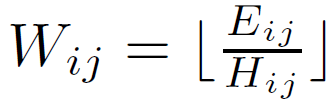 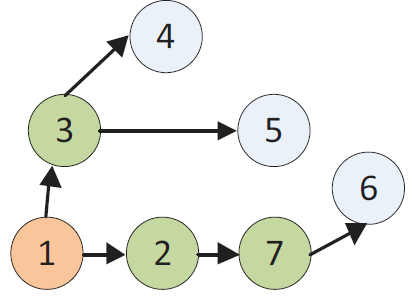 4
Time slot=3
Time slot=4
3
5
6
2
7
1
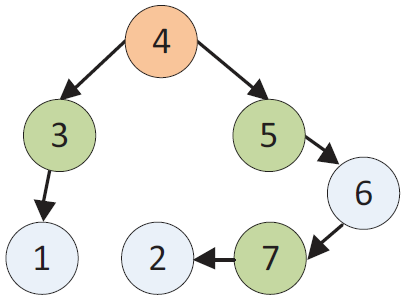 Velocity-Based Waiting Time
Current time
Remaining time of packet i at node j
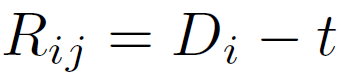 Deadline of packet i
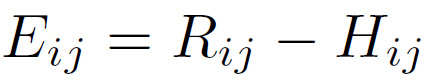 Extra time of packet i at node j
Maximum remaining hop of packet i at node j
Waiting time of packet i at node j
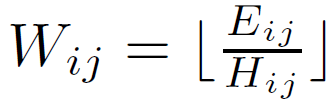 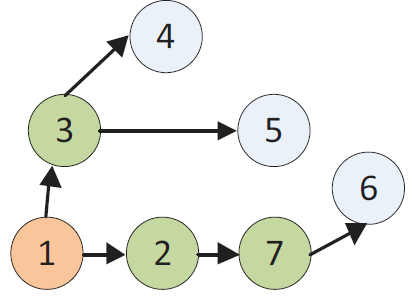 4
Time slot=6
Time slot=5
3
5
6
2
7
1
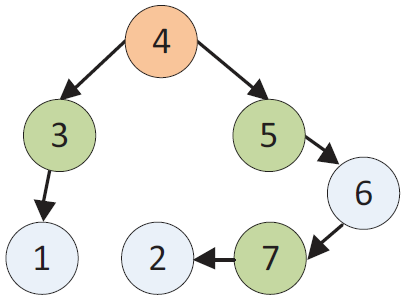 Velocity-Based Waiting Time
Current time
Remaining time of packet i at node j
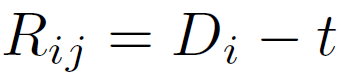 Deadline of packet i
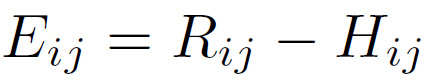 Extra time of packet i at node j
Maximum remaining hop of packet i at node j
Waiting time of packet i at node j
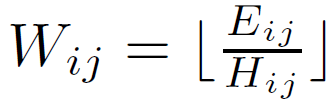 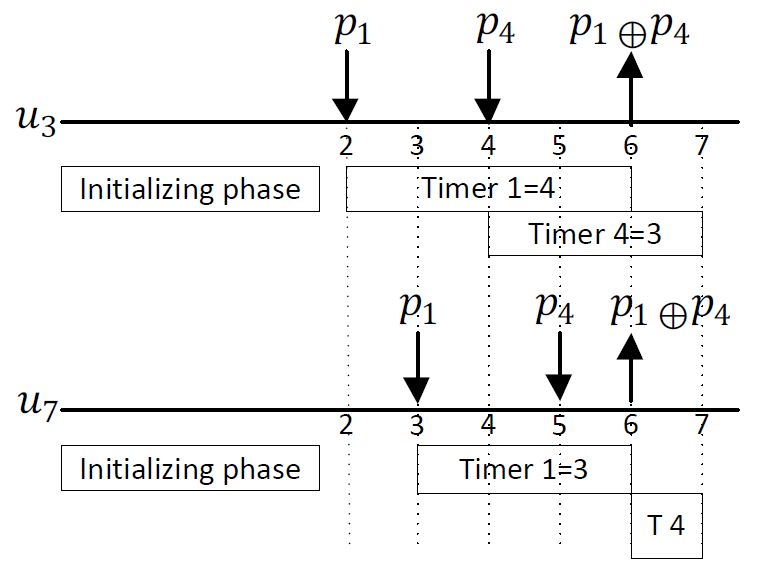 4
3
5
6
2
7
1
Velocity-Based Waiting Time
Algorithm
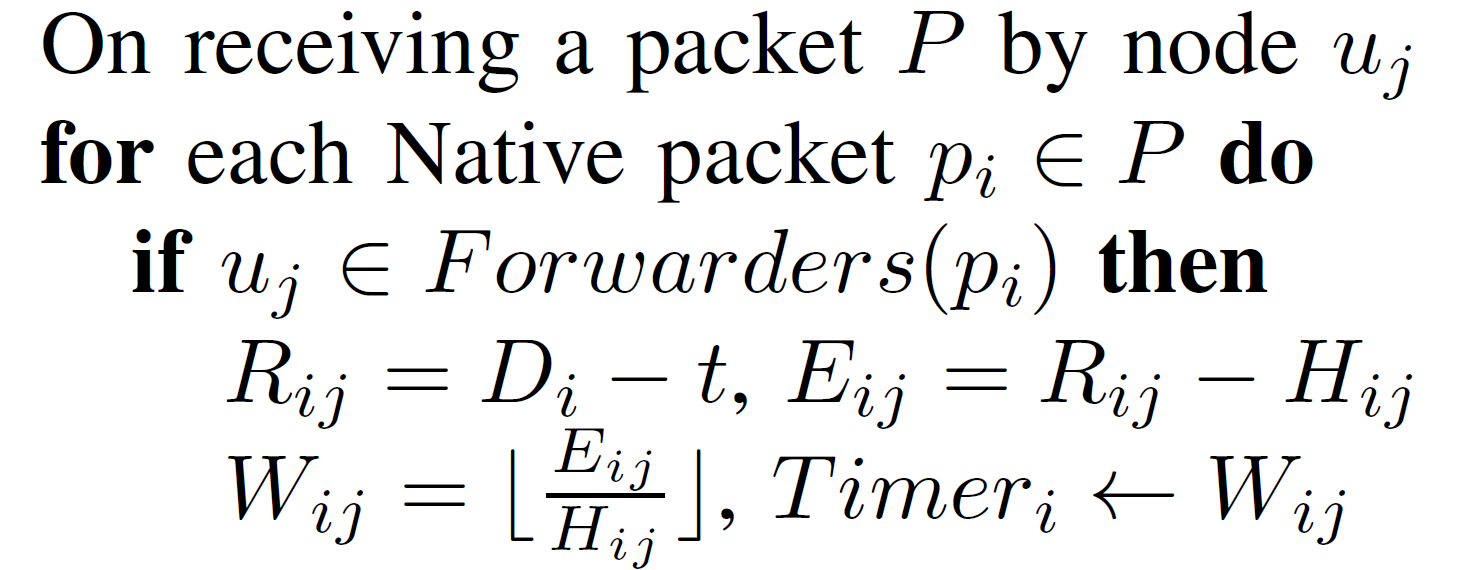 Coding
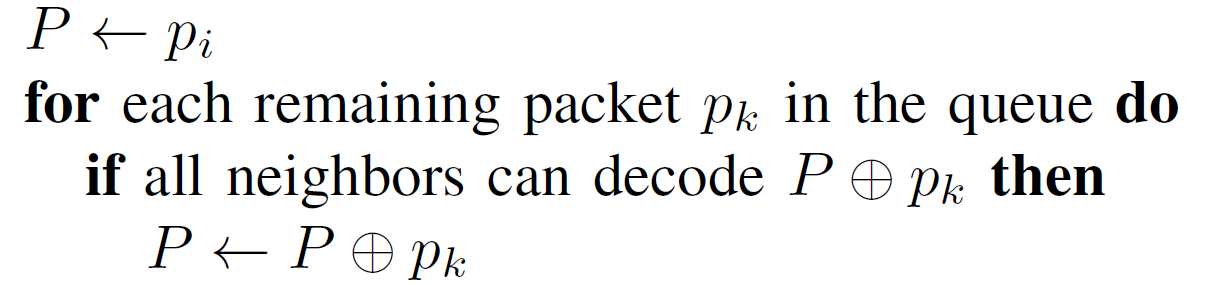 Proportional Distribution of Waiting Time
More Crossing flows           more coding chance
Number of flows that pass from node j
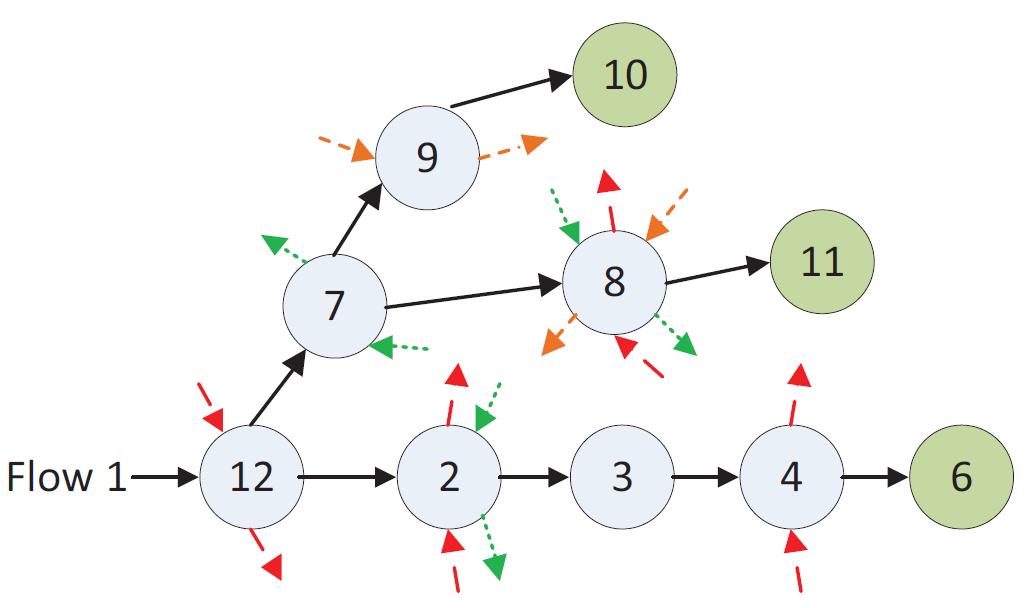 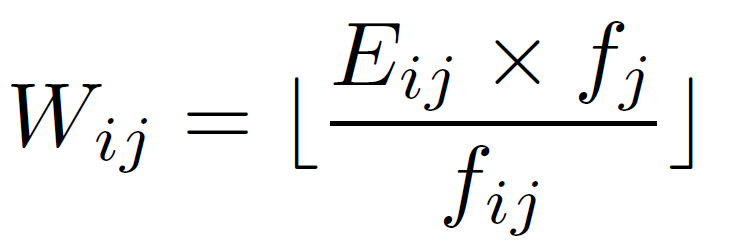 Average number of passing flows from children nodes of node j in i-th tree
PDWT (Initializing Phase)
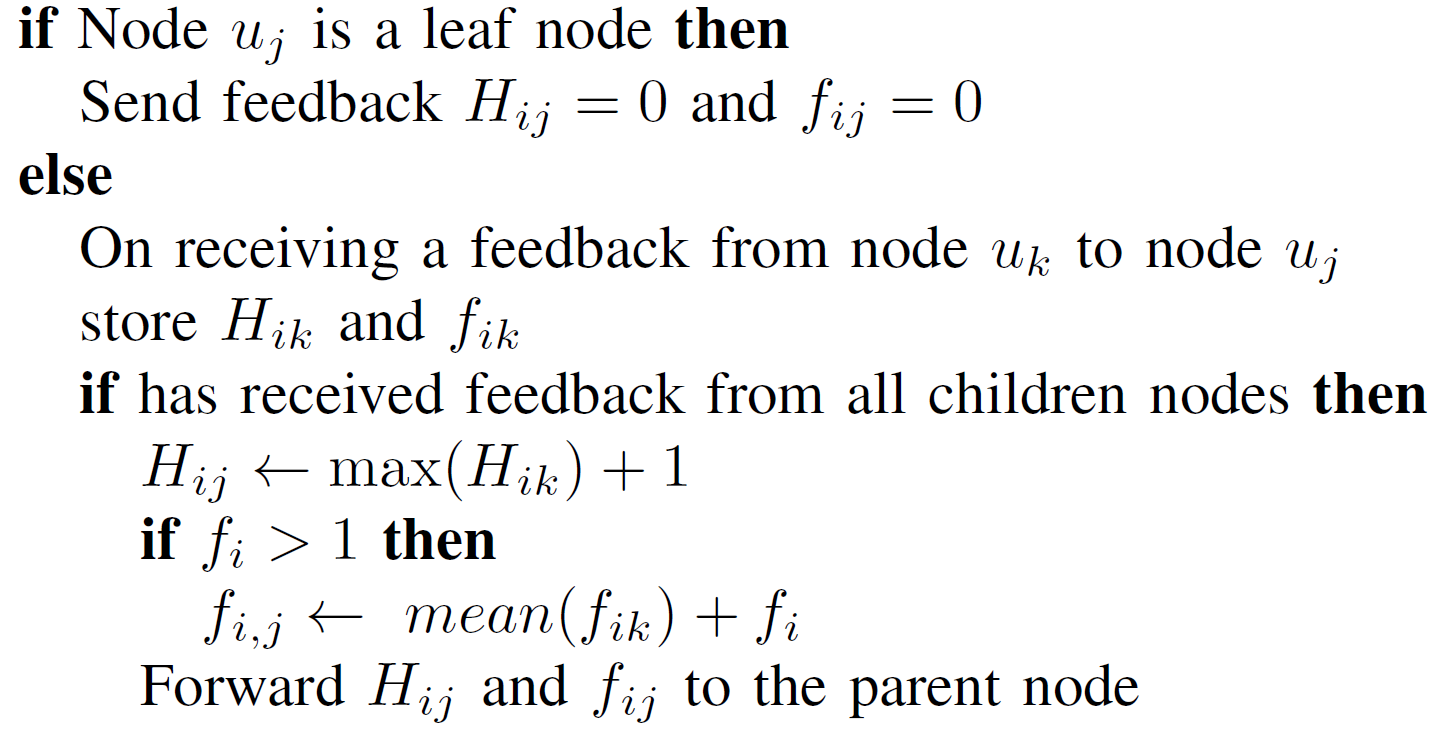 PDWT (Running Phase)
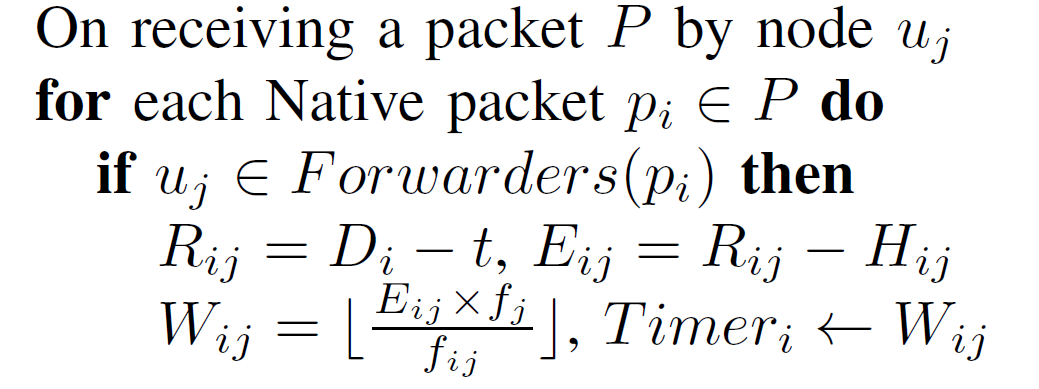 Random Waiting Time
The deadline should be less than       to ensure meeting the deadline.
 
Lower bound:  

Upper bound:
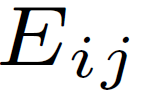 The computed  waiting time using the proportional method
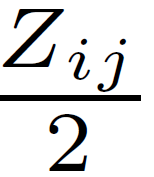 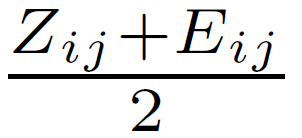 The extra time of packet i at node j
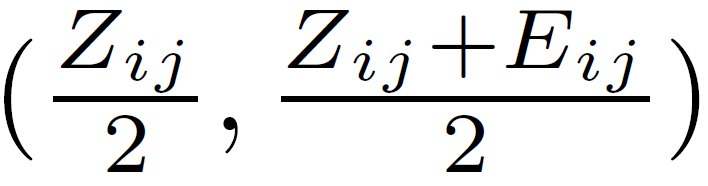 Random Waiting Time
Simulations
VWT: Velocity based Waiting Time
PDWT: Proportional Distribution of Waiting Time
RWT: Random Waiting Time
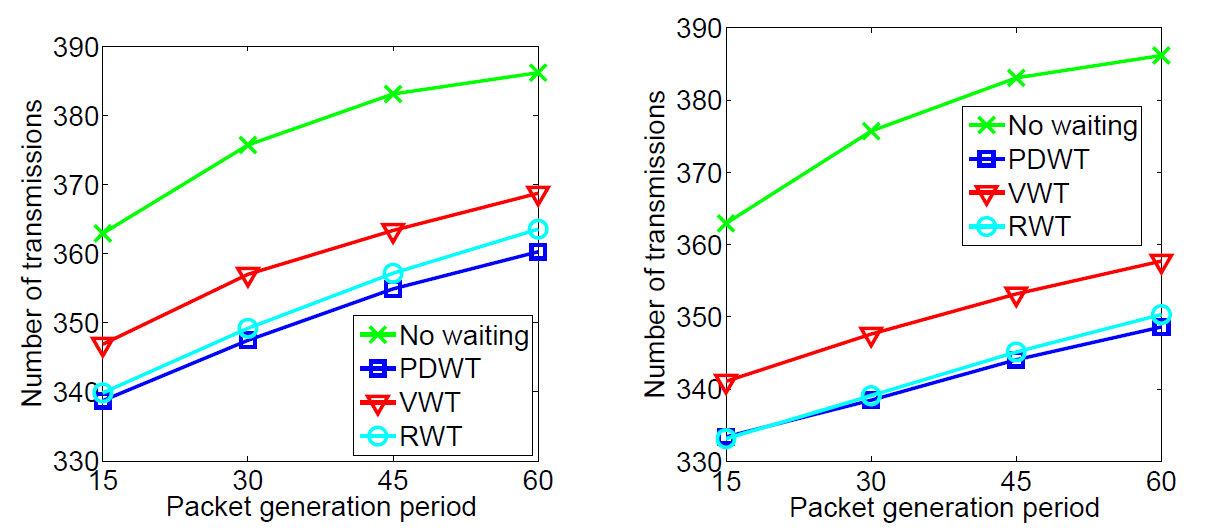 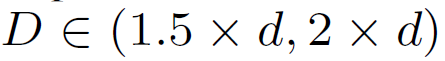 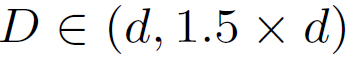 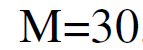 Simulations
VWT: Velocity based Waiting Time
PDWT: Proportional Distribution of Waiting Time
RWT: Random Waiting Time
M=30, G=60
M=30, G=30
Simulations
VWT: Velocity based Waiting Time
PDWT: Proportional Distribution of Waiting Time
RWT: Random Waiting Time
M=30, G=60
M=30, G=30
Summary
Deterministic forwarding approach
PDP
Local network coding
Delaying forwarding to increase coding opportunities
Velocity based waiting time
Proportional distribution of waiting time
Random waiting time
Questions